EOCT Review
Unit 5 – Transformations in the Plane
Unit 6 – Connecting Algebra with Geometry
Key Ideas
Precise definitions:
Angle
Circle
Perpendicular lines
Parallel lines
Line Segment
Unit 5 - Transformations
Represent transformations in the plane
Compare rigid and non-rigid
Translations
Rotations
Reflections
Understand Dilations
Key Ideas
Given shapes –
Determine which sequence of rotations and reflections would map it on itself

Develop definitions of rotations, reflections and translations
Translations
A translation maps every two points
P and Q to points P' and Q' so that
the following properties are true:
● PP' = QQ'
● PP' QQ'
Reflections
A reflection across a line m maps every point R to R' so that the following properties are true:
● If R is not on m, then m is the perpendicular bisector of RR' .
● If R is on m, then R and R' are the same point.
Rotations
A rotation of x° about a point Q maps every
point S to S' so that the following properties
are true:
● SQ = S' Q and m<SQS' = x° .
● Preimage point Q and image point Q' are
the same.
Note: QS and QS' are radii of a circle
with center Q.
Examples
Use the translation (x, y) → (x – 3, y + 1).
Examples
Describe every transformation that maps the given figure to itself.
Unit 6 – Connecting Algebra and Geometry
Use coordinates to prove simple geometric theorems algebraically.

Circle centers
Parallelograms
Rectangles
Squares and Rhombii
Geometric Problems
Prove lines parallel or perpendicular
The slope of the line through points (x1, y1) and (x2 , y2 ) is 


Find the equation of a line through a given point
y=mx+b
Distance Formula
Exterior Angle Theorem
m<1= m<2+m<3
Key Ideas
Partition a directed segment into a given ratio.
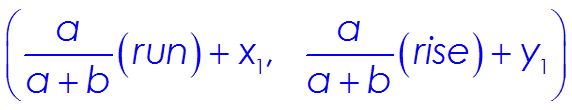 Review Examples
See Study Guide Handout